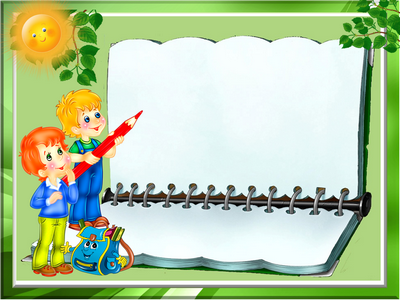 Презентация 
«Как хорошо, когда мы вместе!»
Подготовила Суменкова Л.А –воспитатель МБДОУ
«Зубово-Полянский детский сад №3 «Ручеек» 
комбинированного вида»
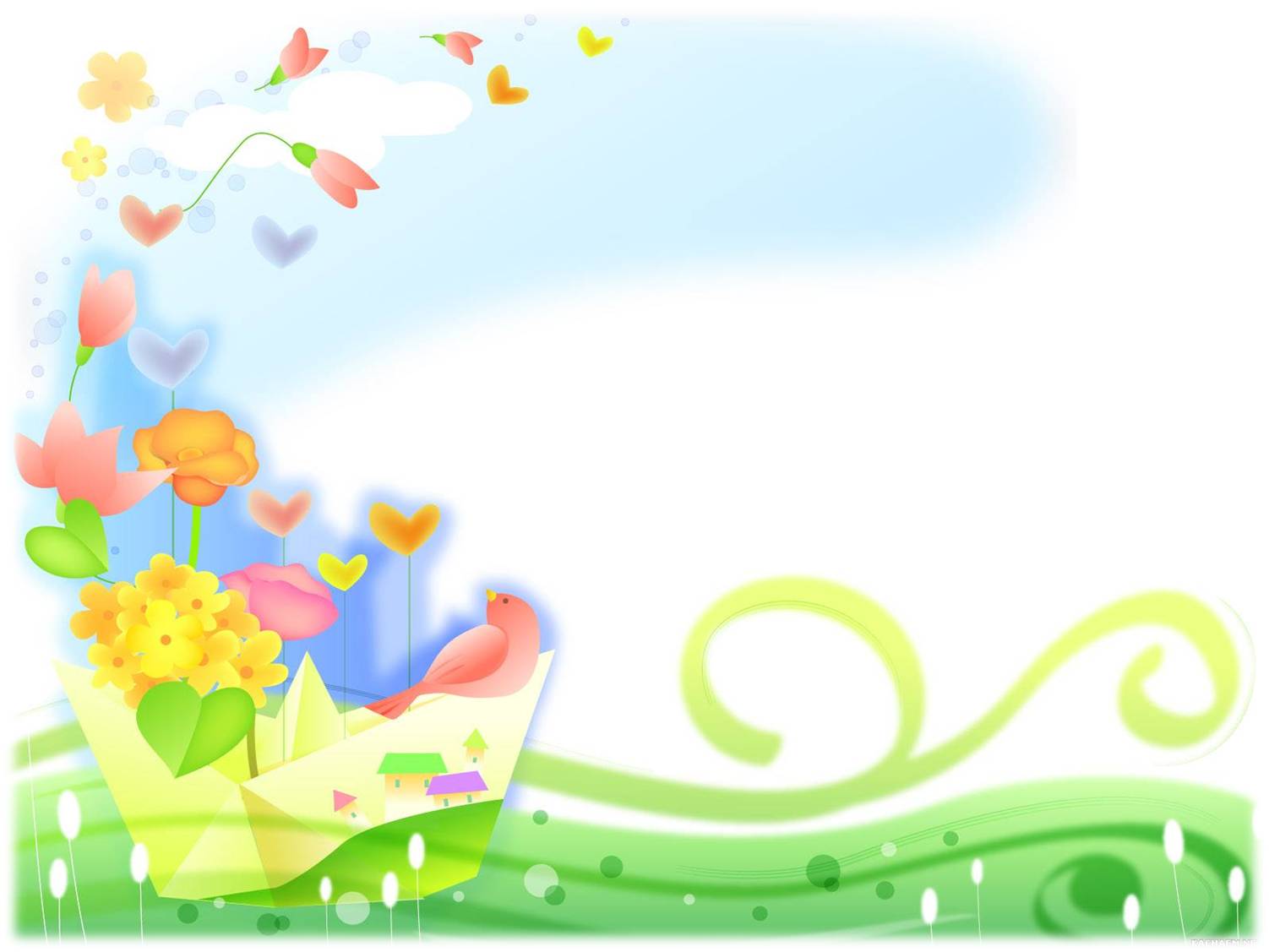 Адаптация к условиям жизни в детском саду может пройти достаточно безболезненно, если соблюдать некоторые правила. Самое главное и первое правило: родители должны быть сами спокойны и уверенны в своих действиях. Доверяйте людям, с которыми придется оставить своего ребенка
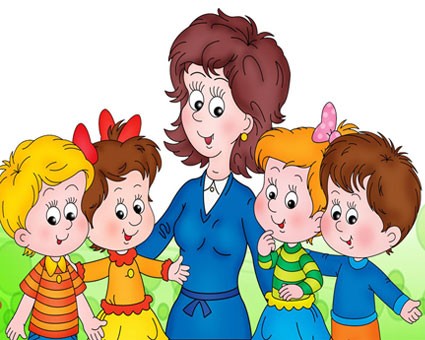 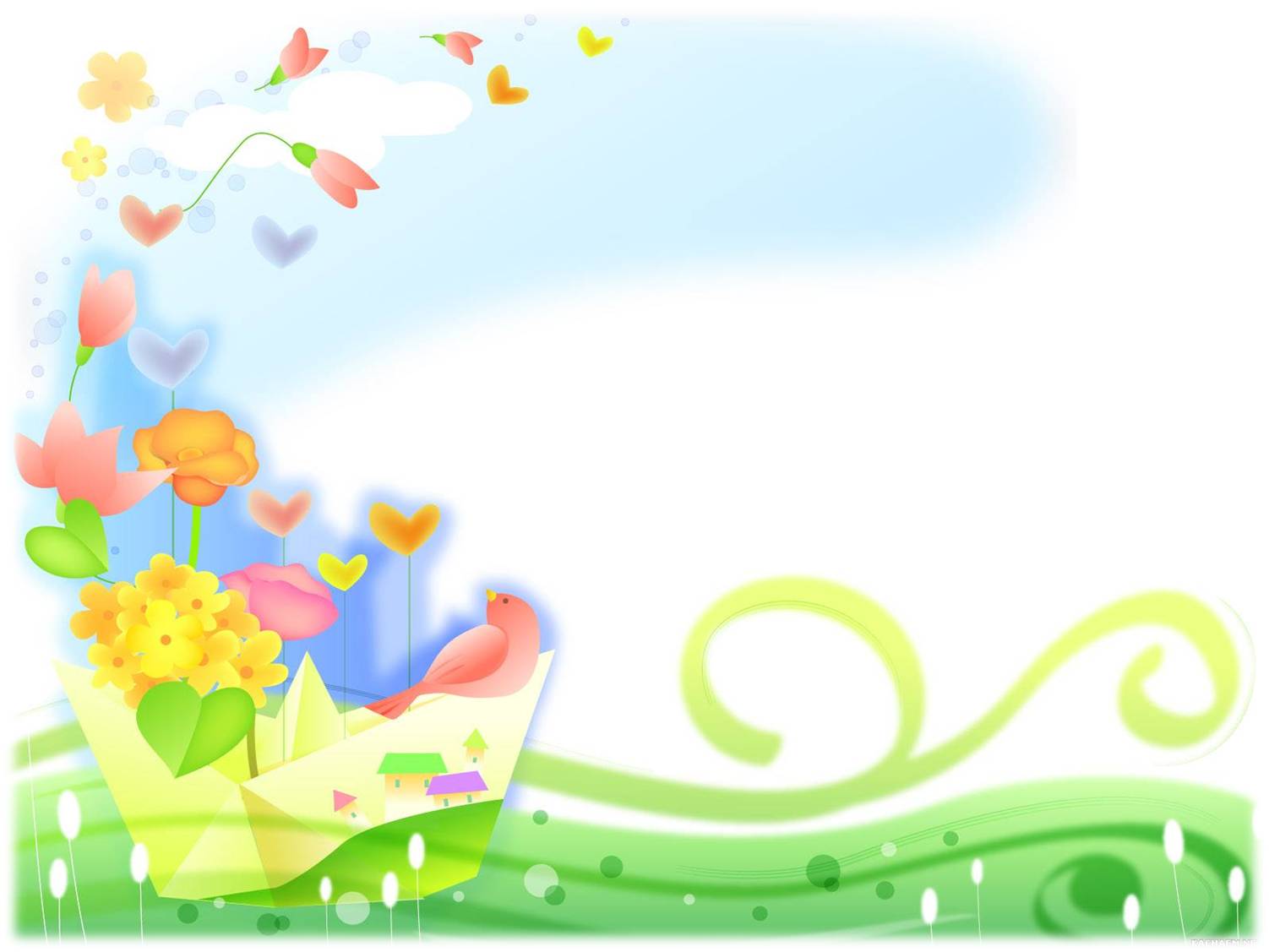 Кто быстрее соберет пирамидку ?
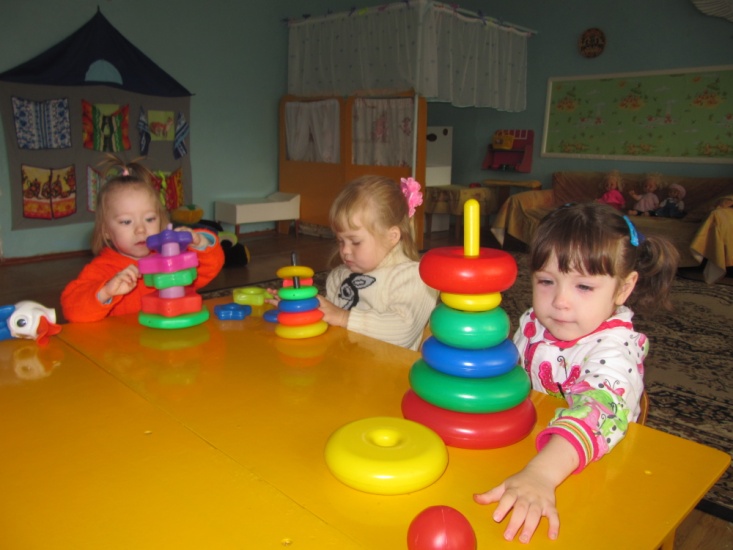 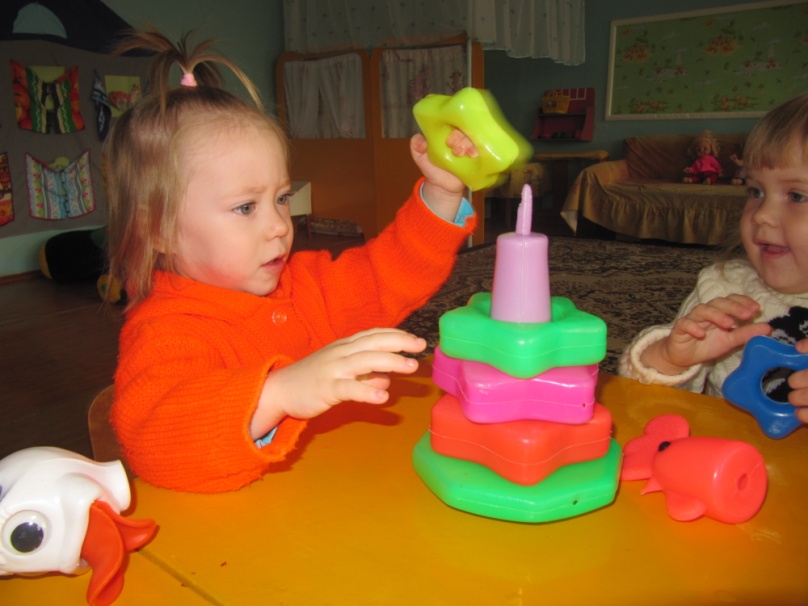 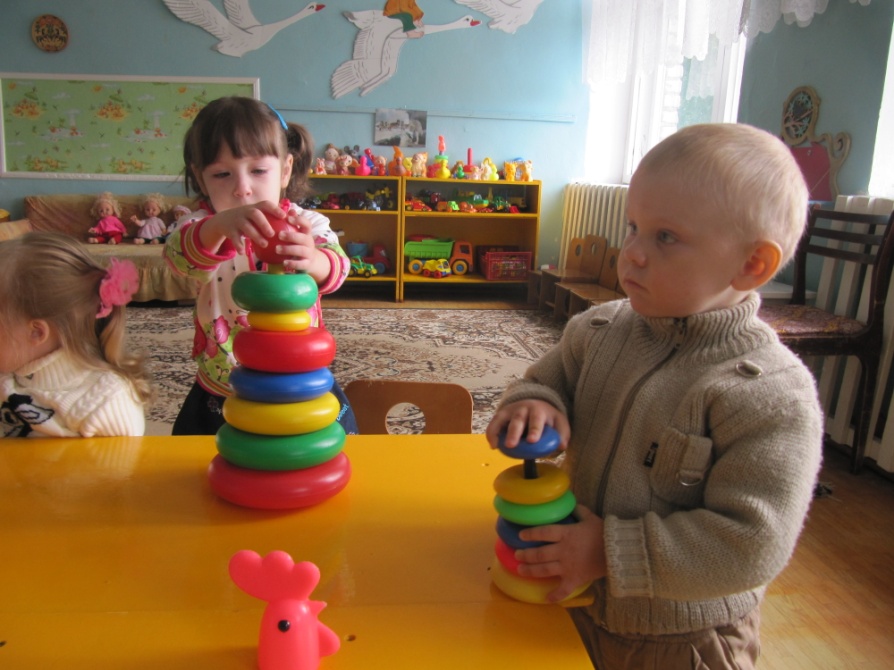 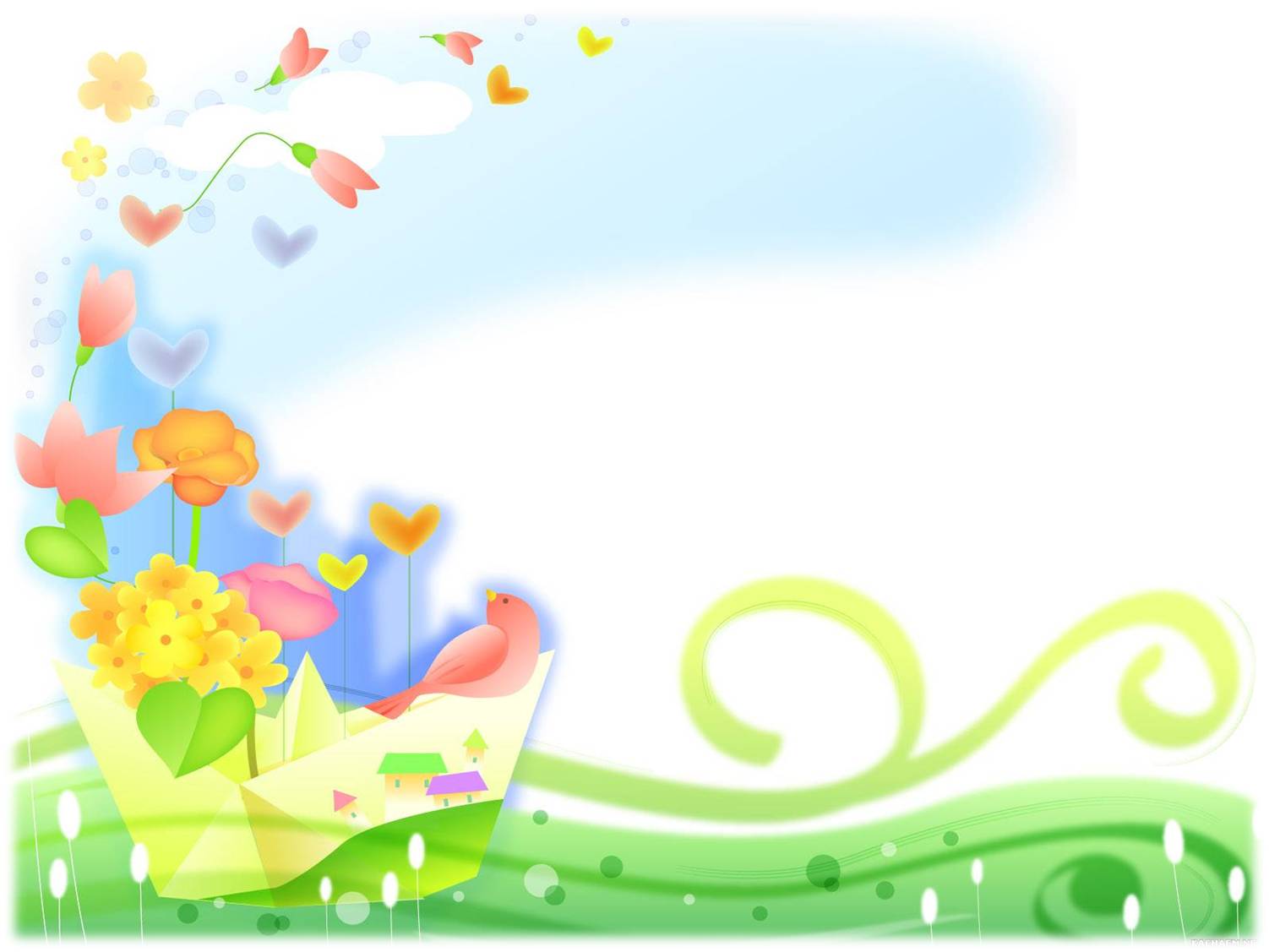 Интересные «Вкладыши»
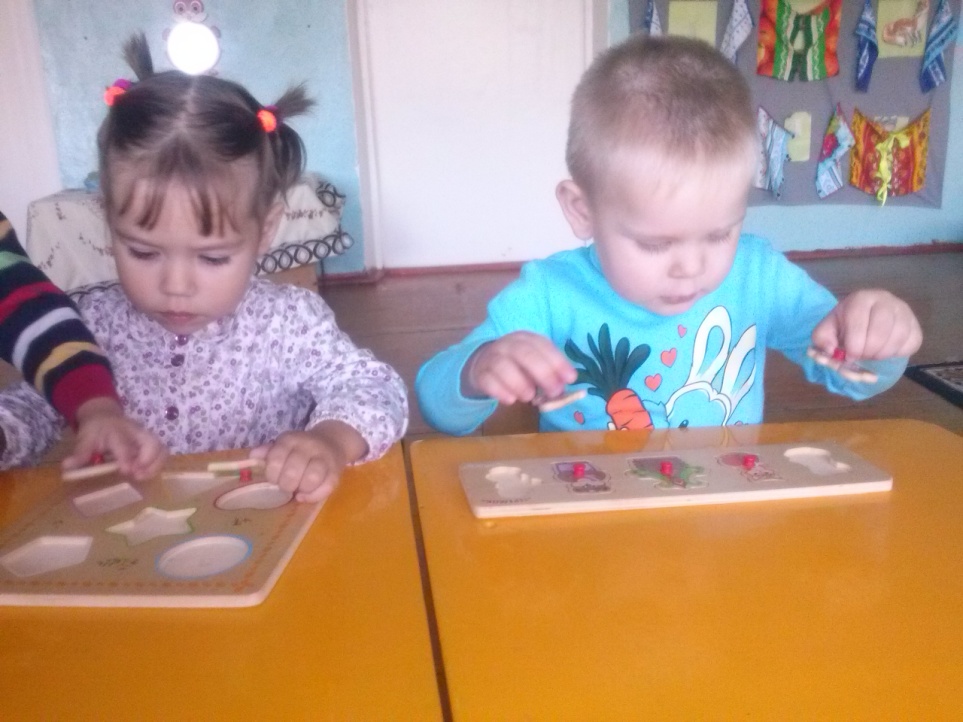 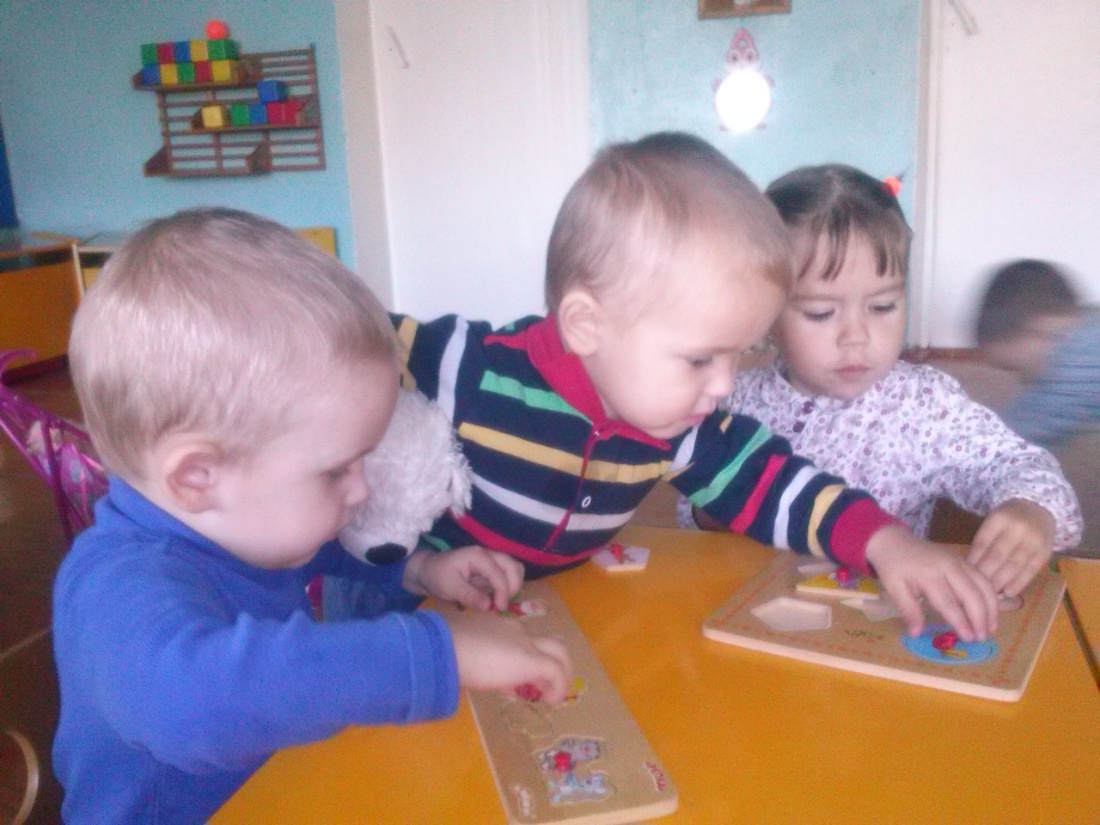 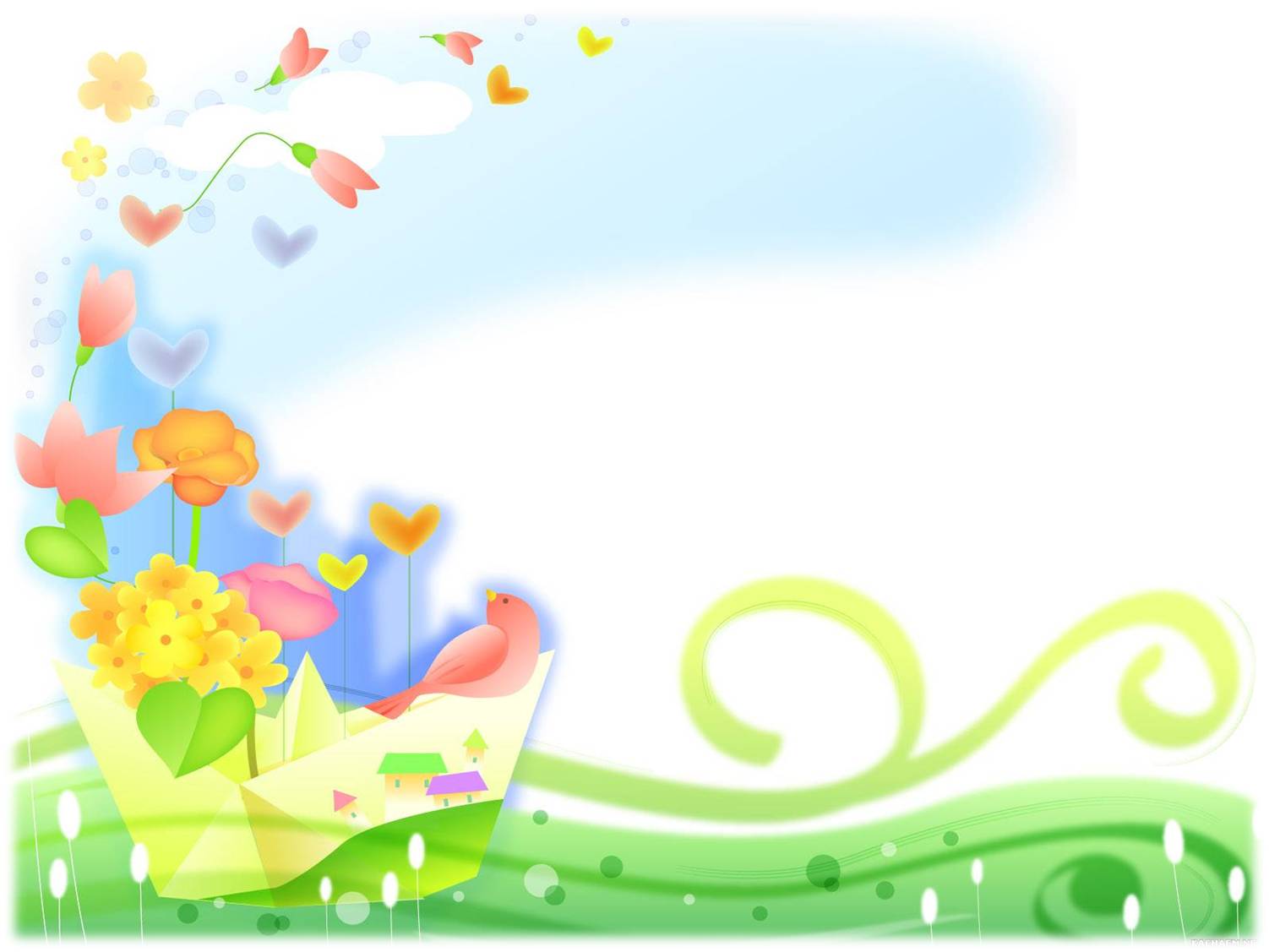 Игры с пальчиками
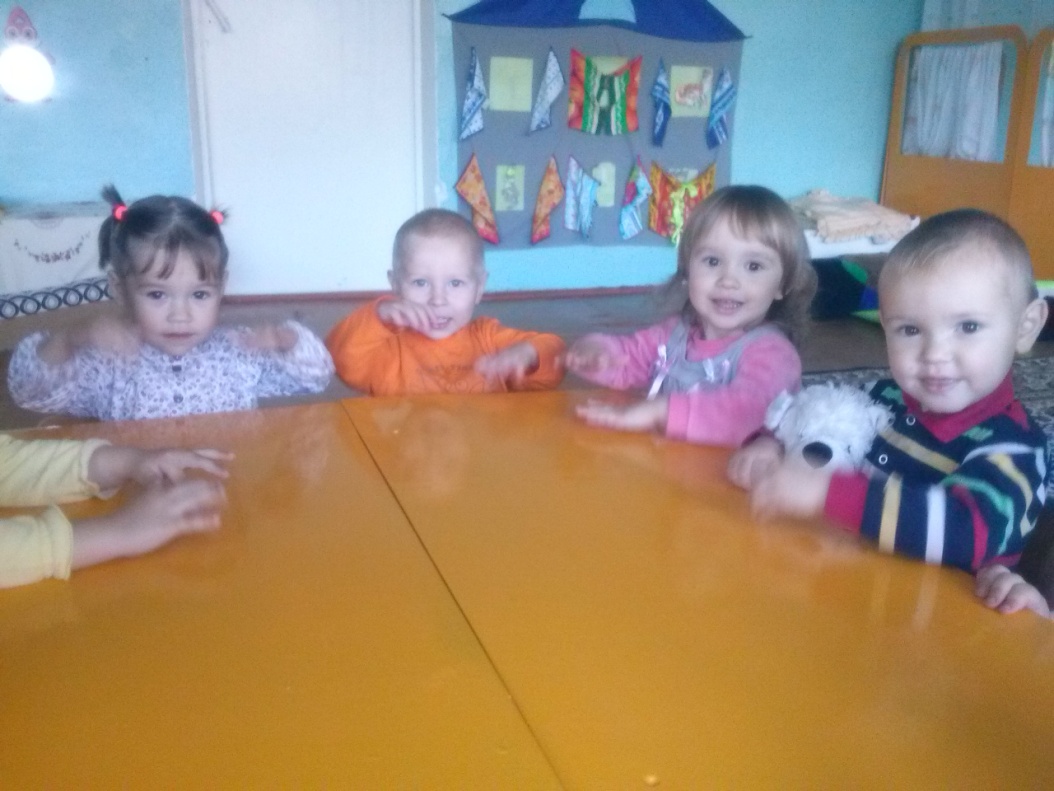 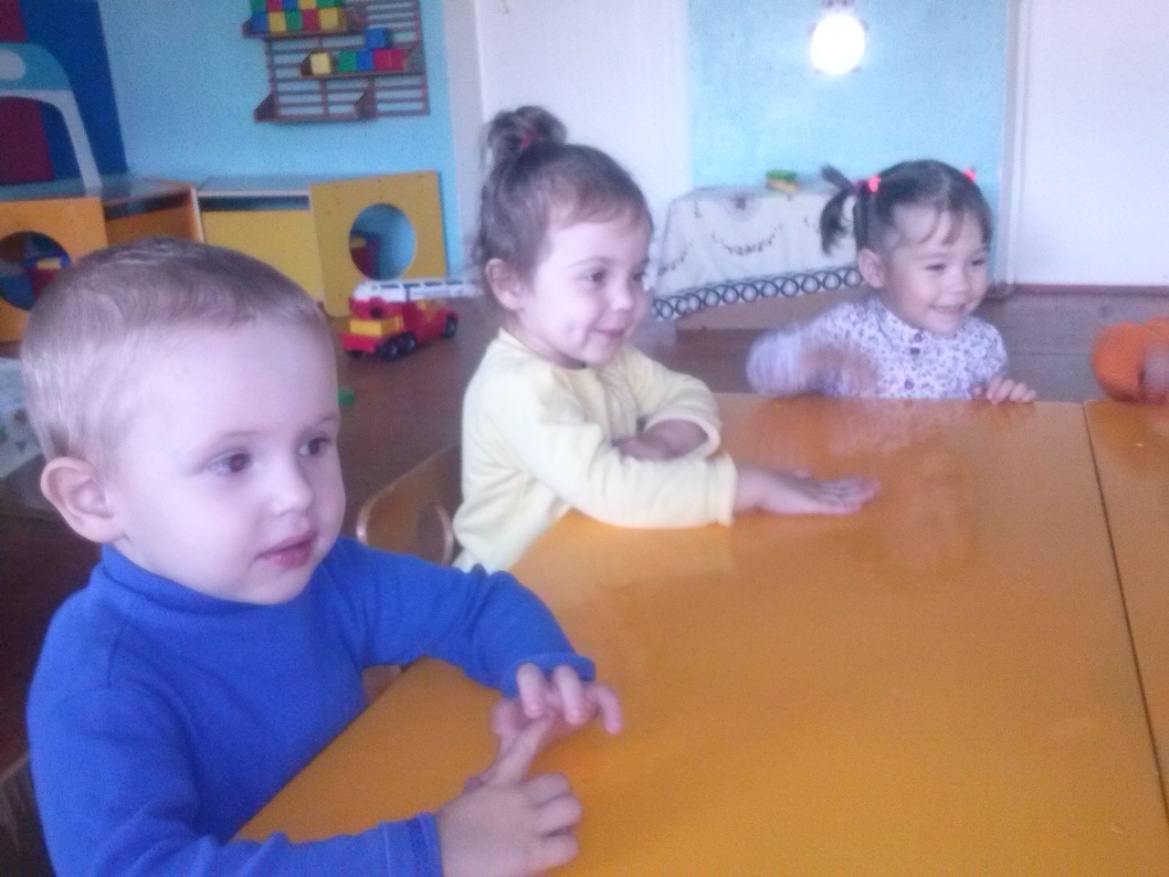 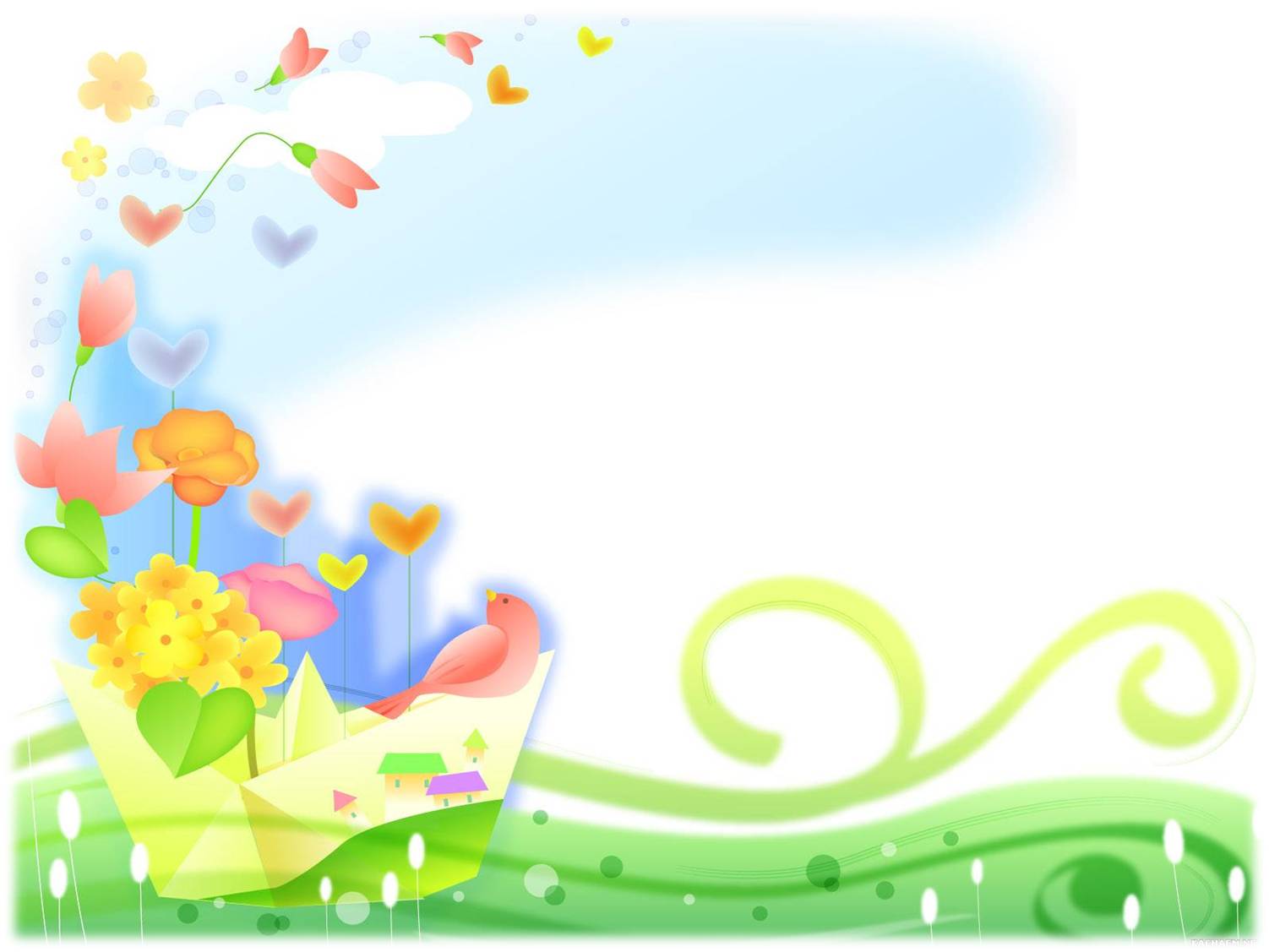 Высоко сижу…
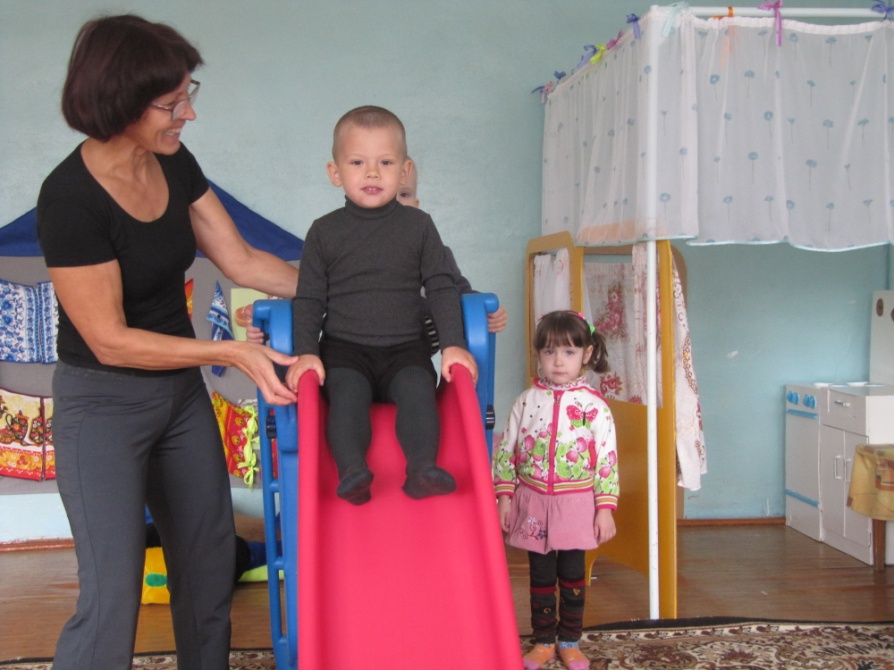 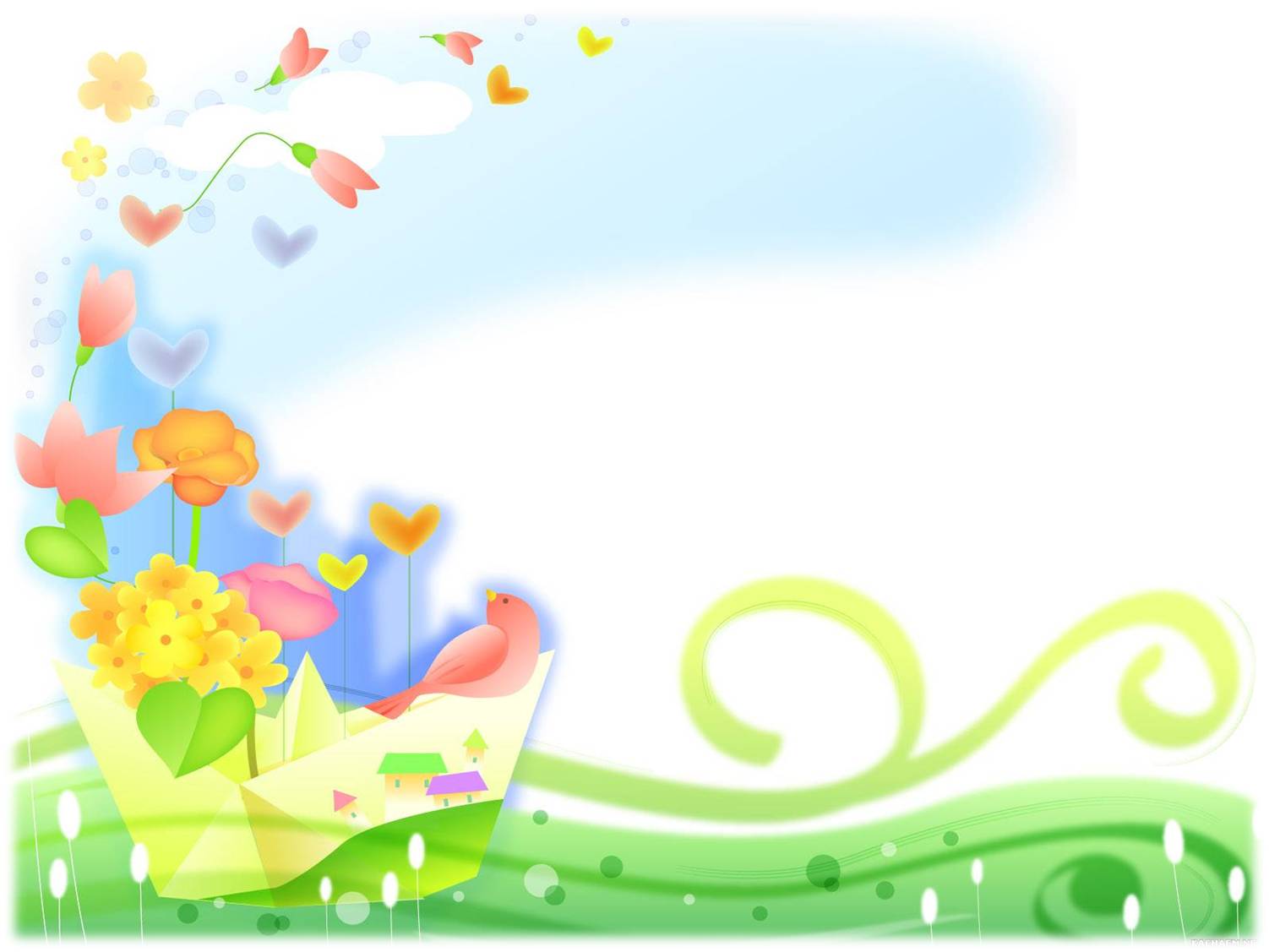 На прогулке
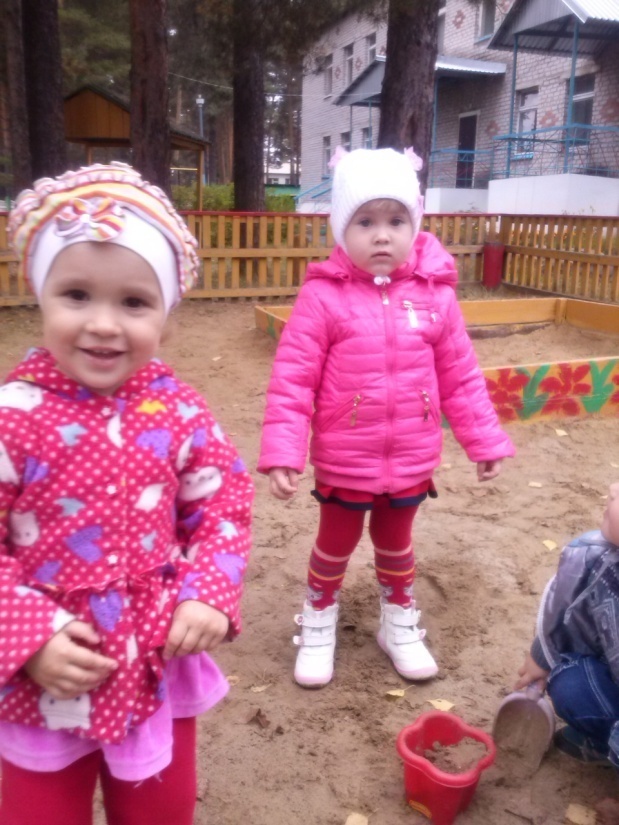 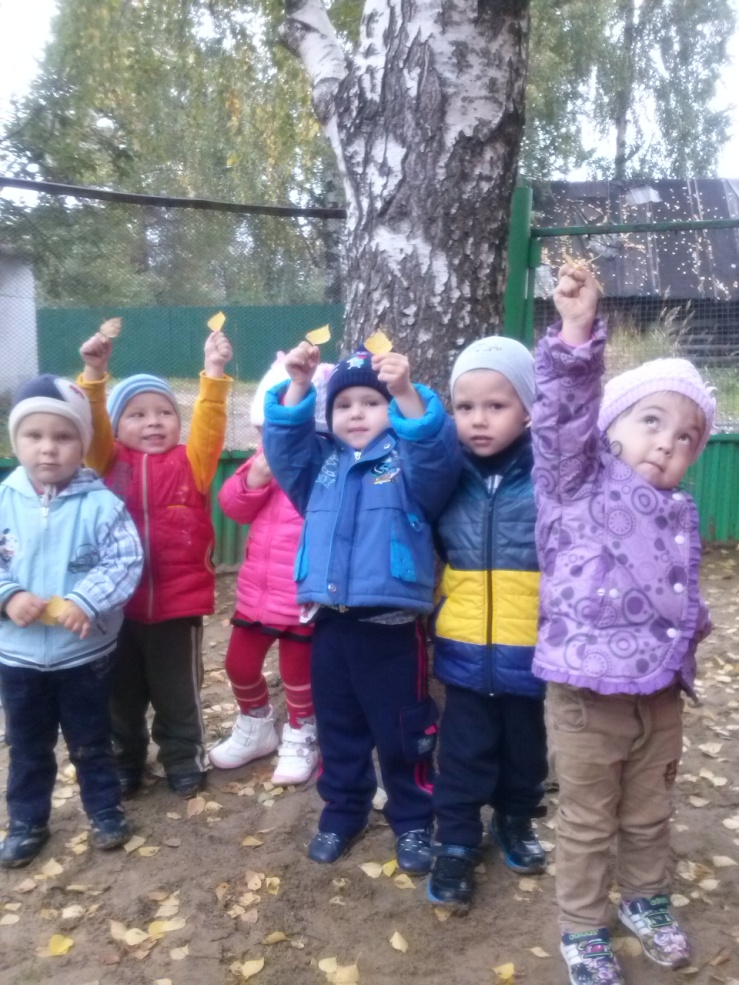 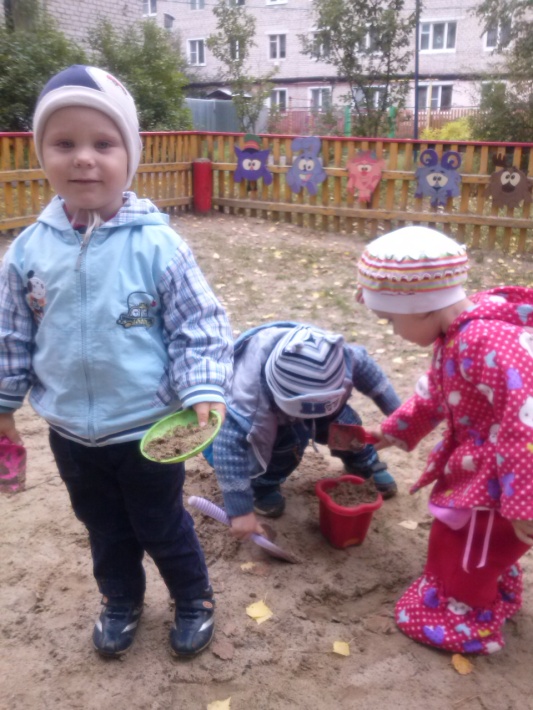 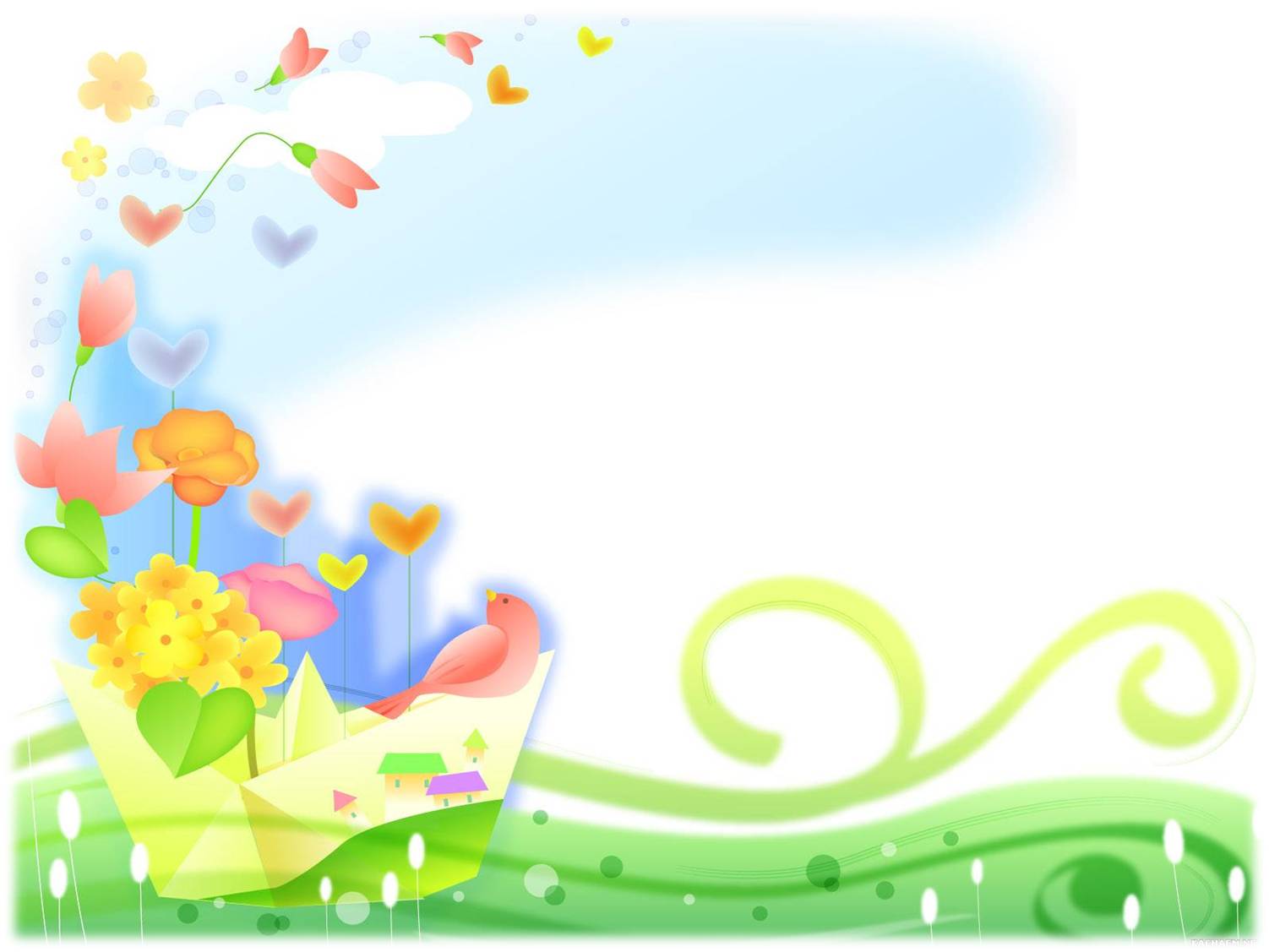 Рассматривание листочков
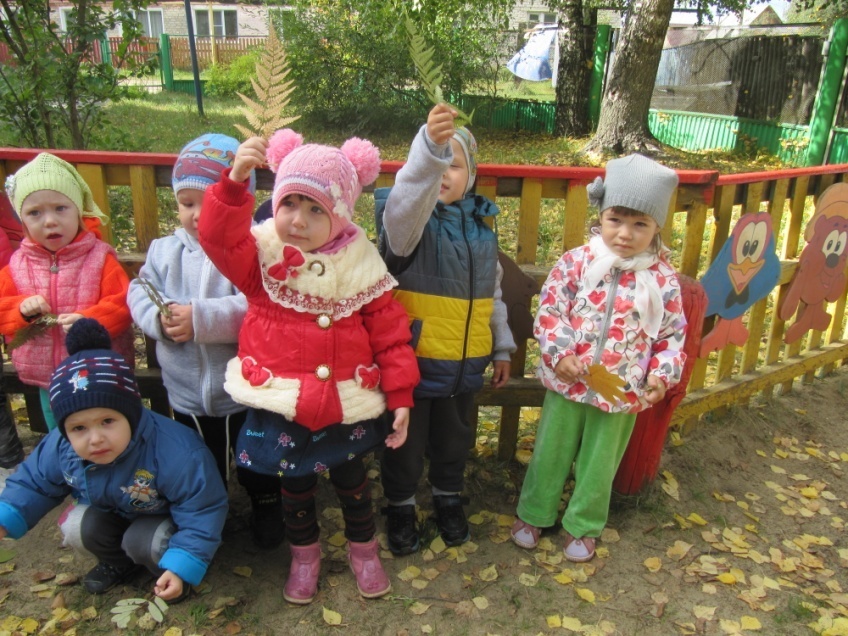 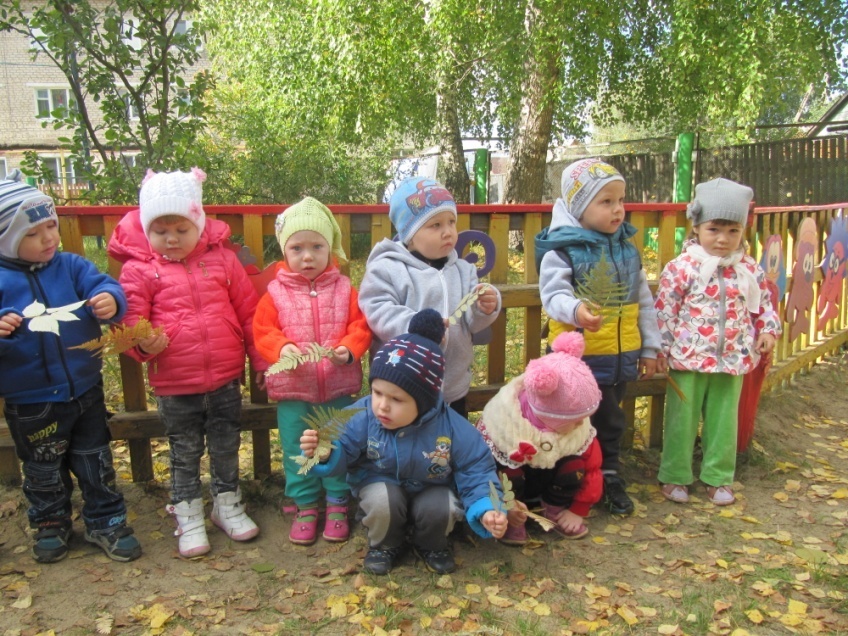 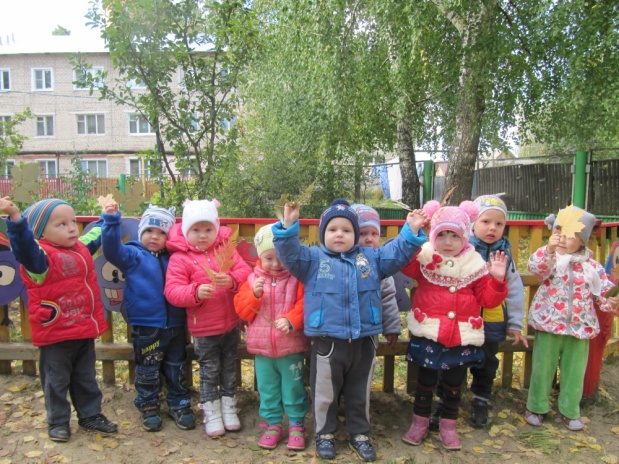 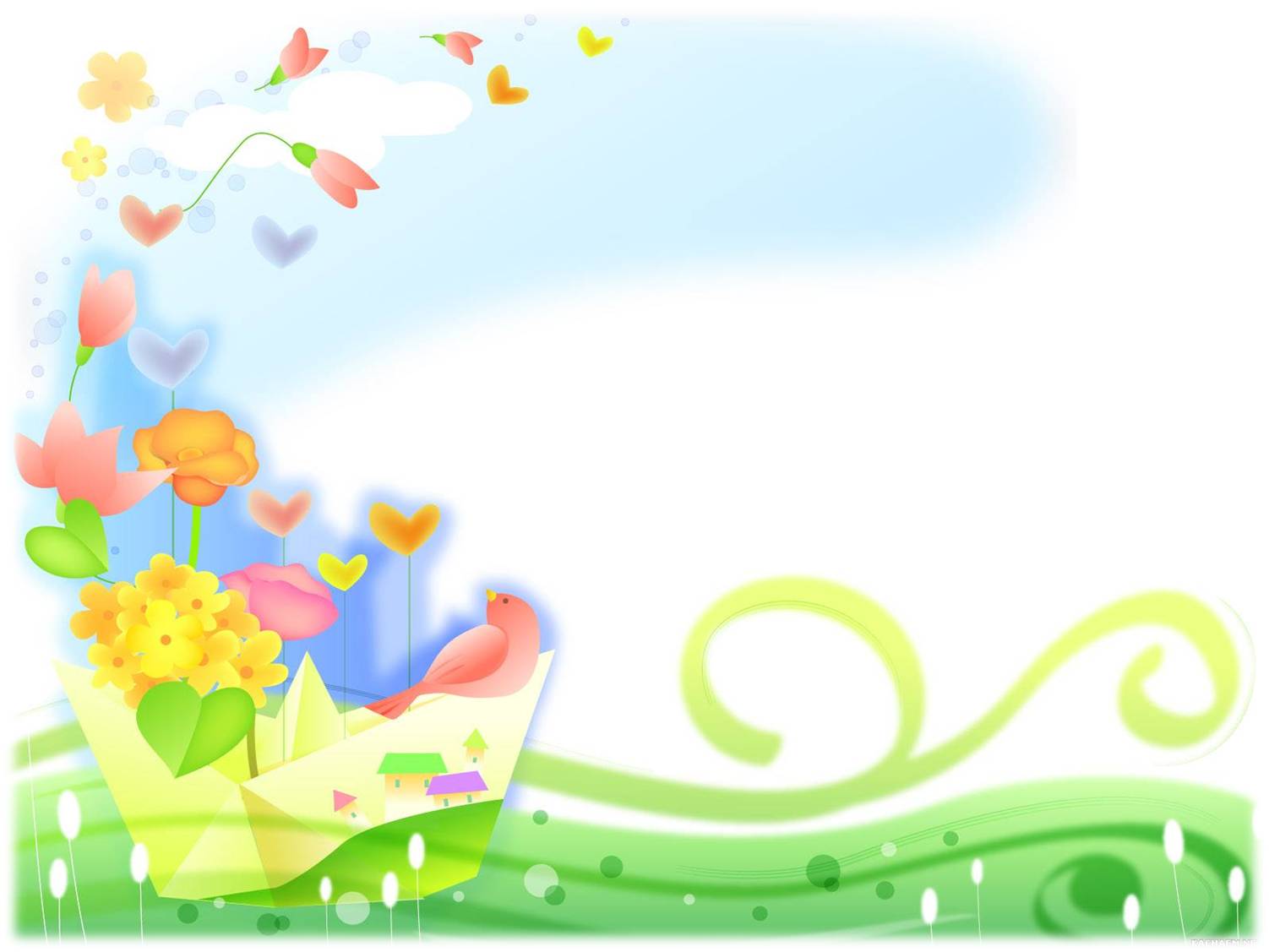 Очень вкусный борщ
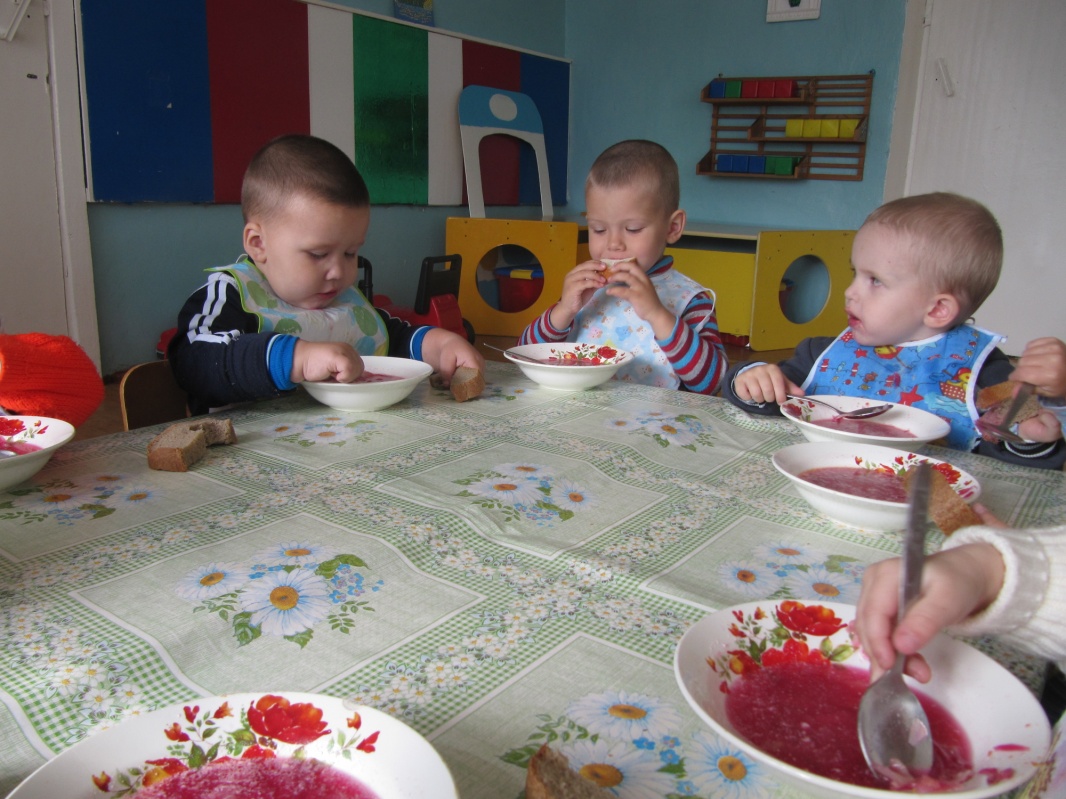 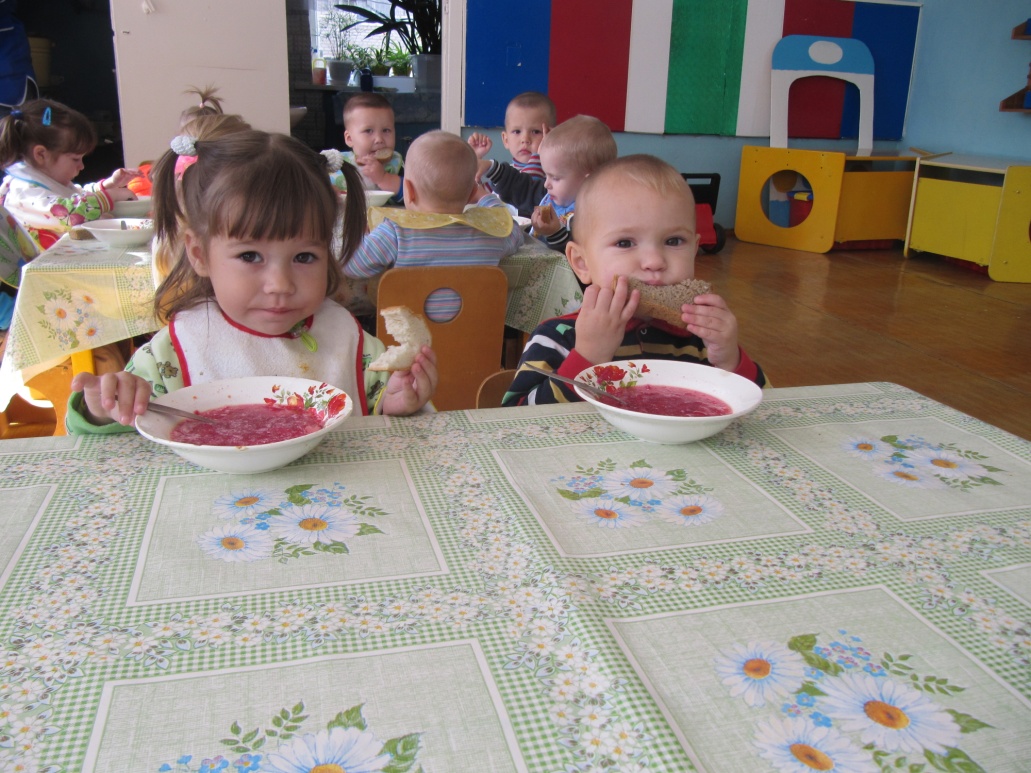 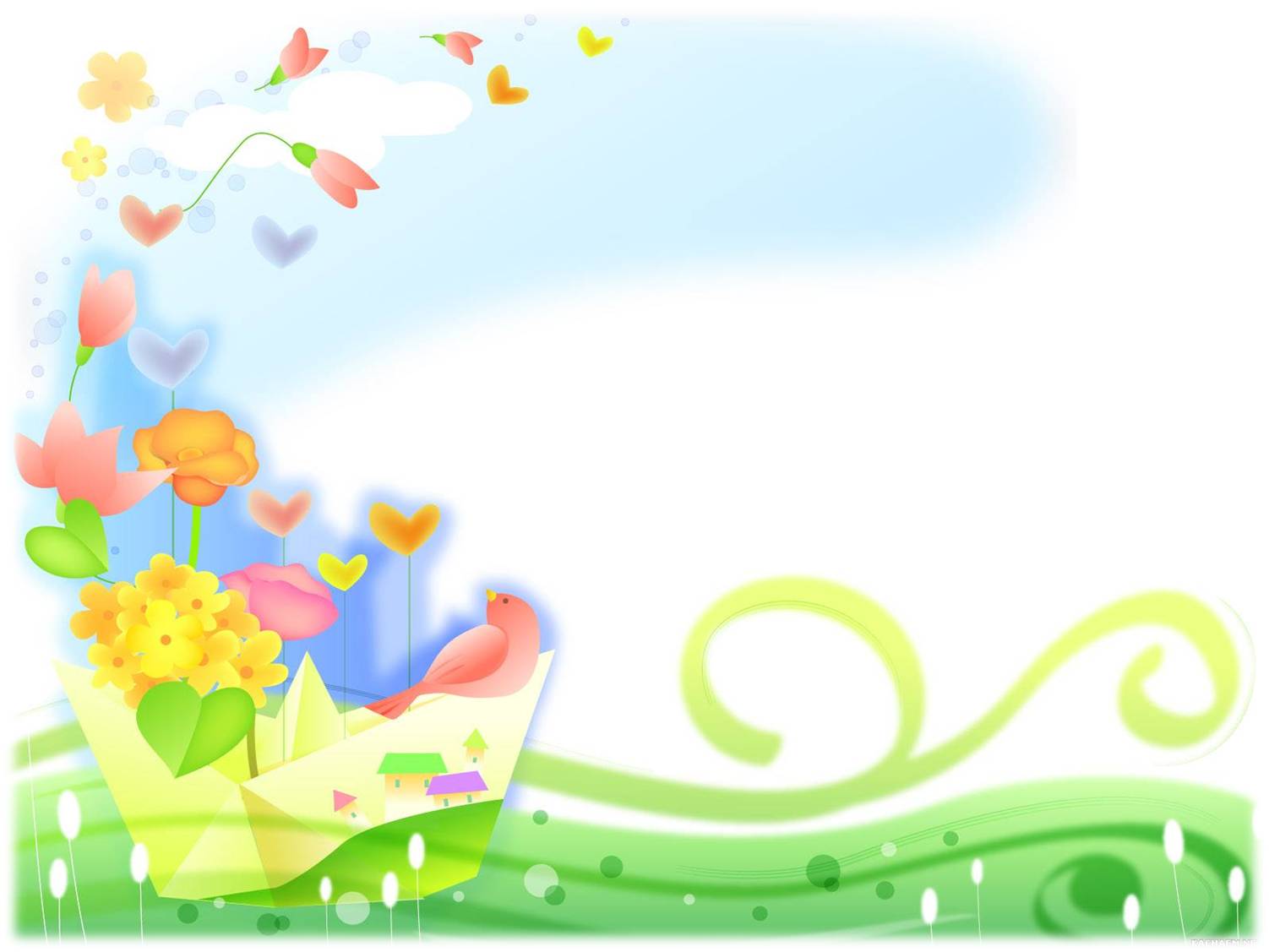 Юные водители
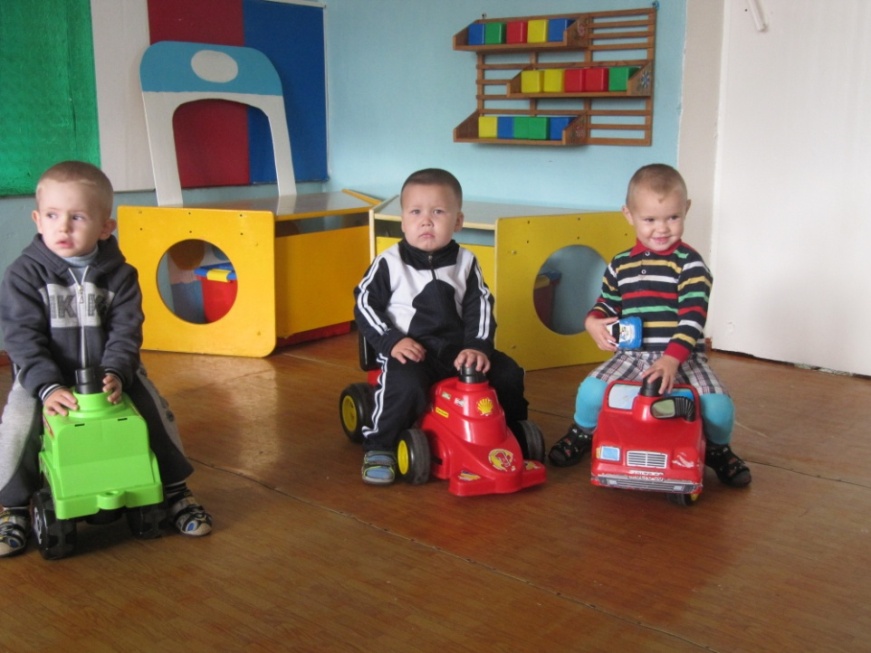 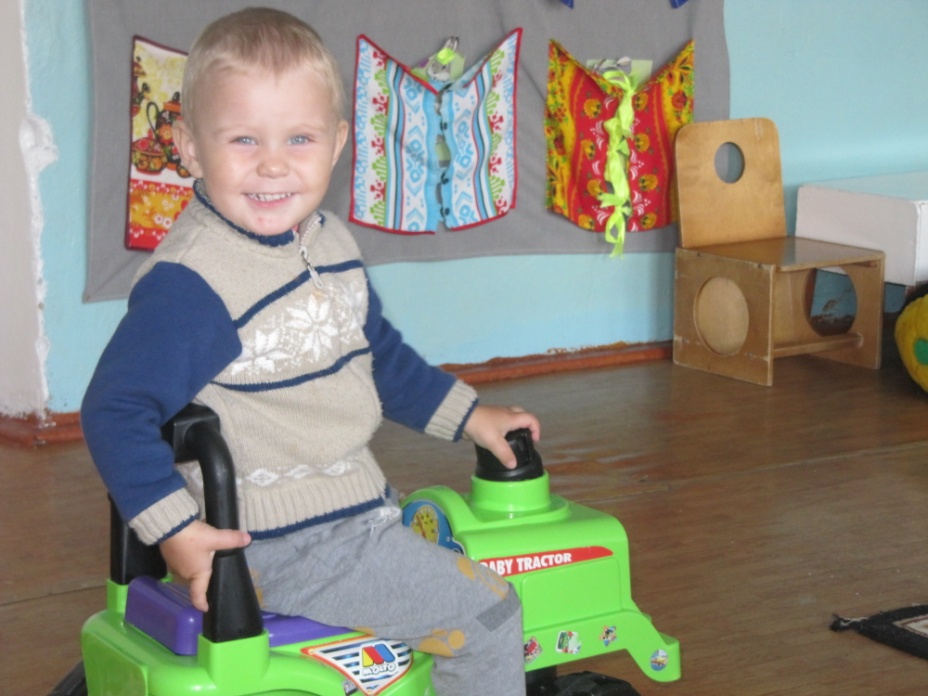 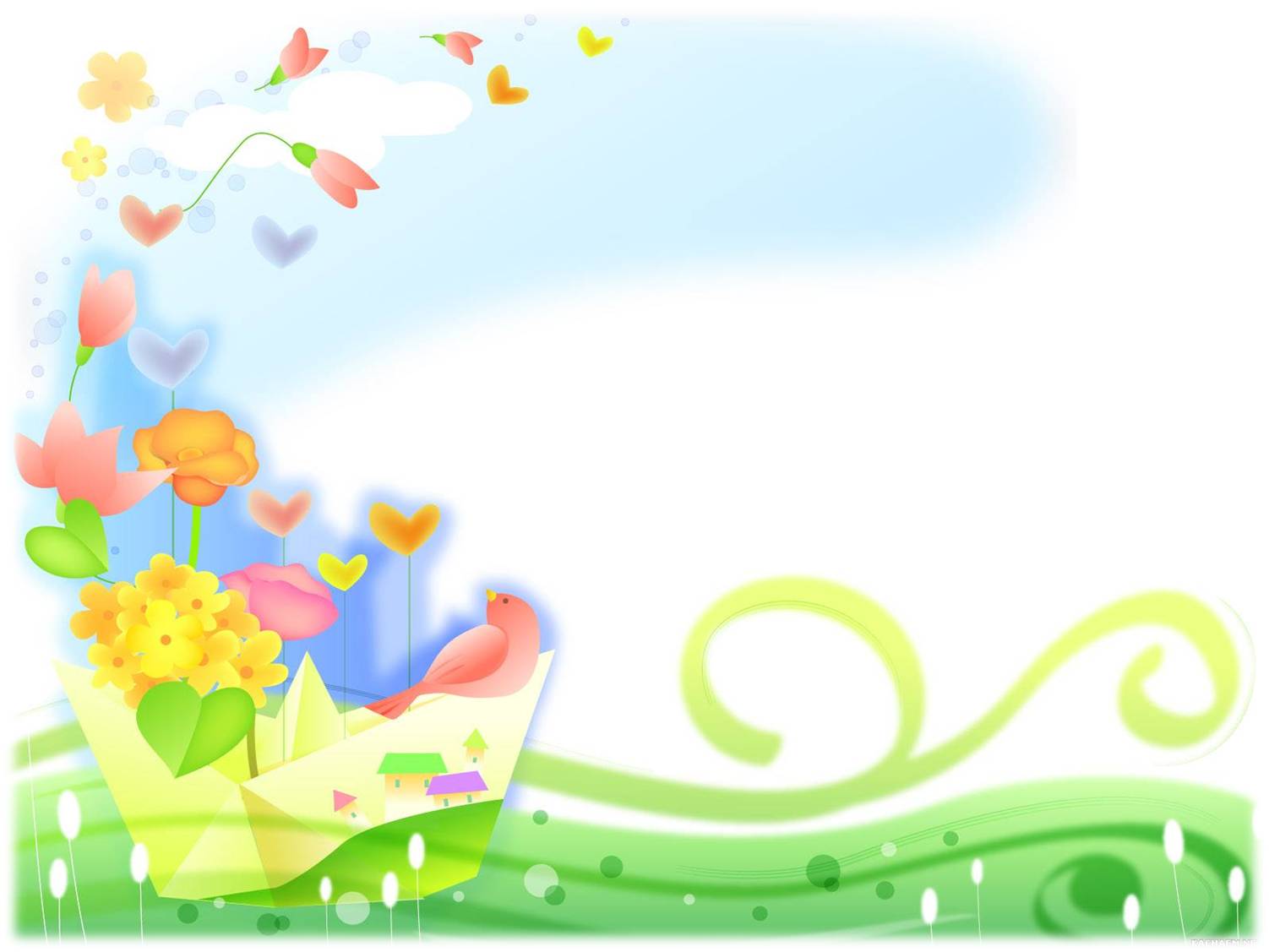 Увлекательные книжки
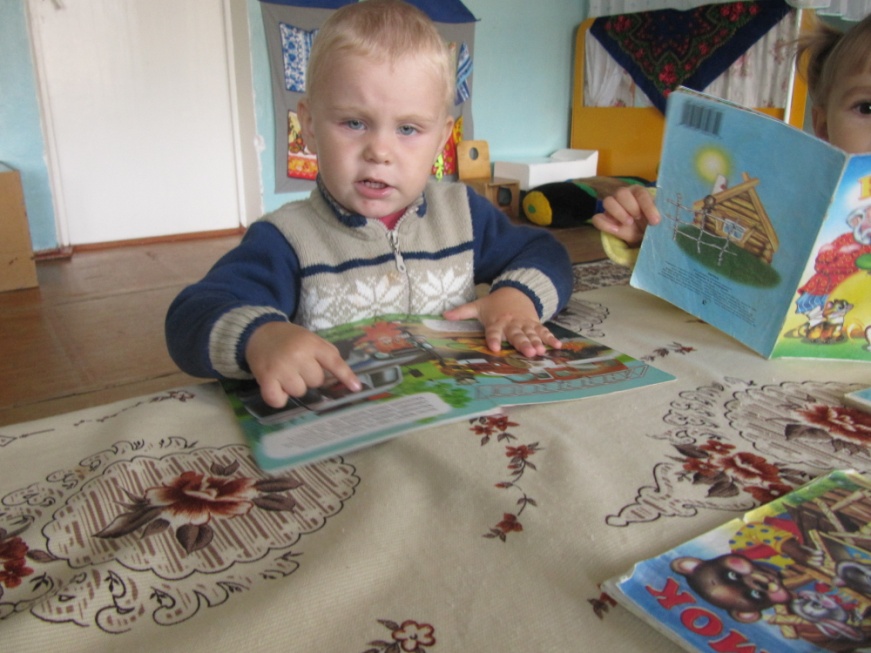 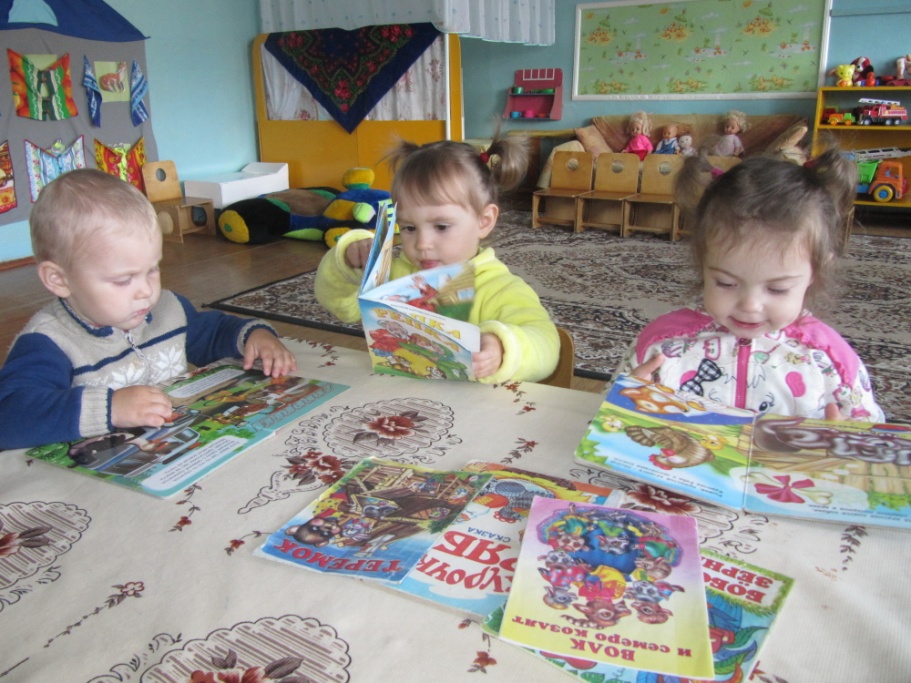 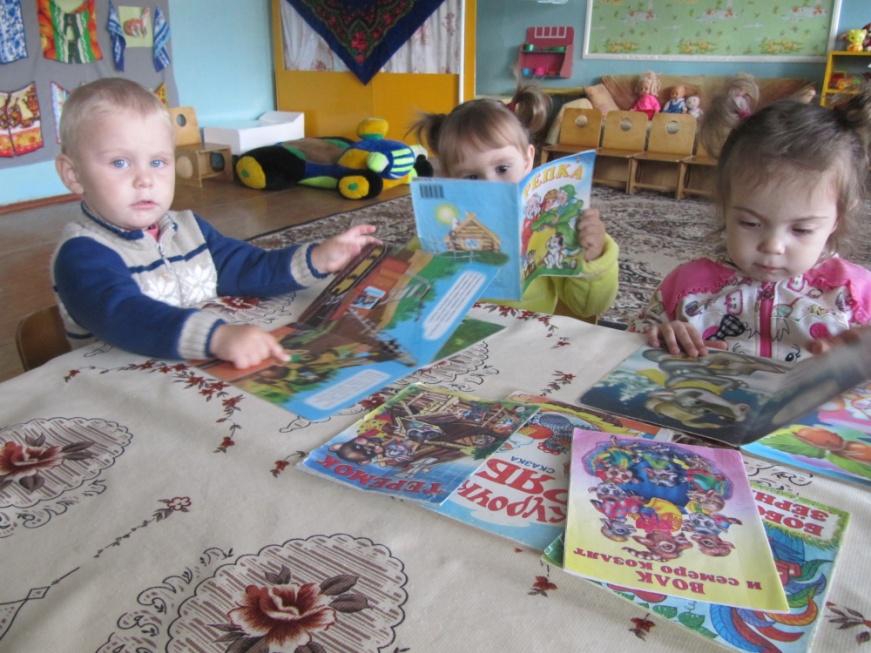 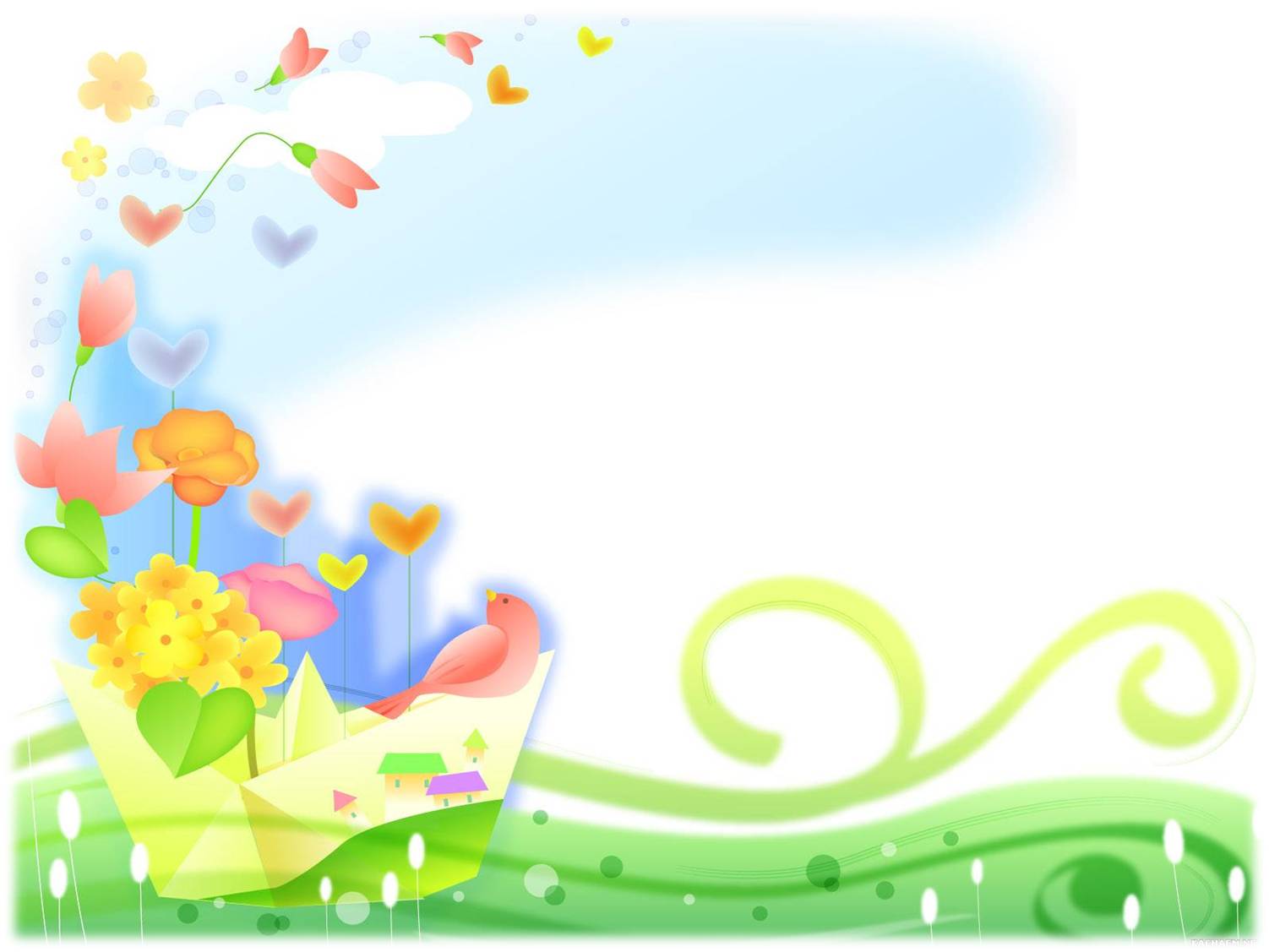 Вот как мы танцуем
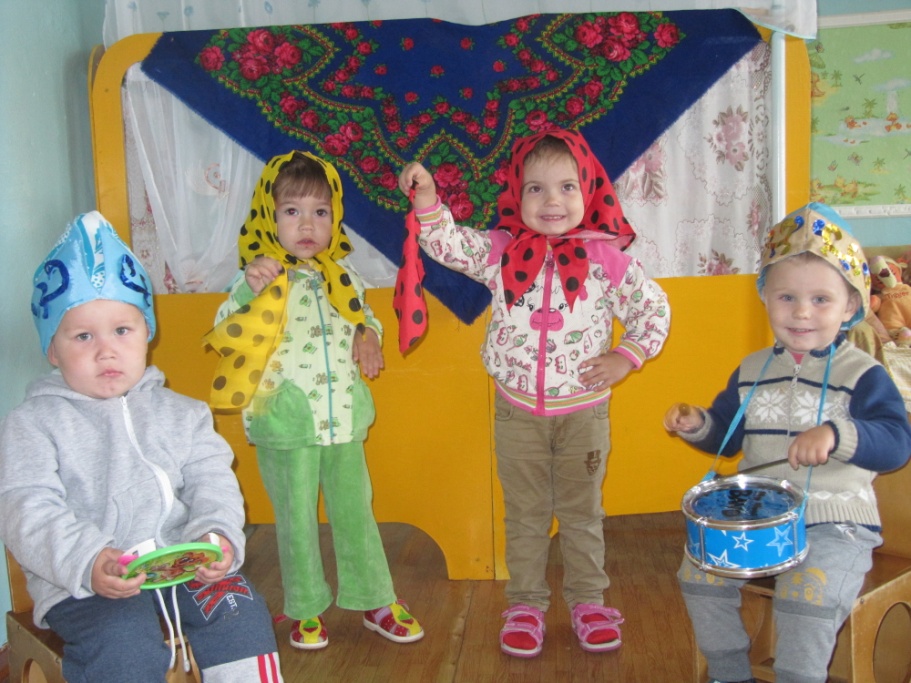 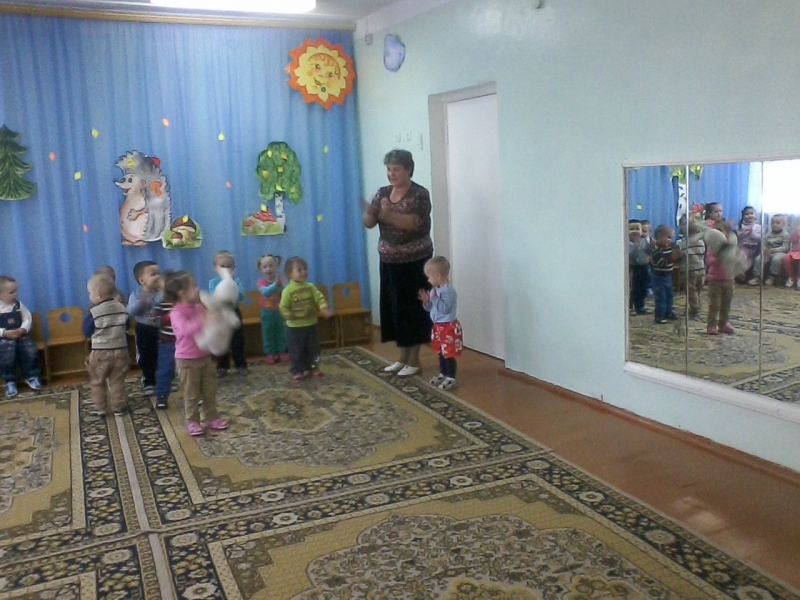 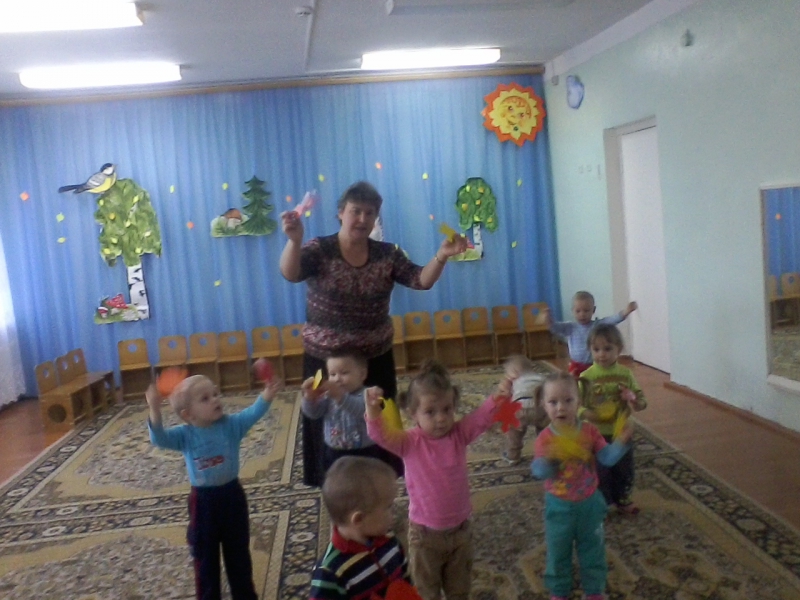 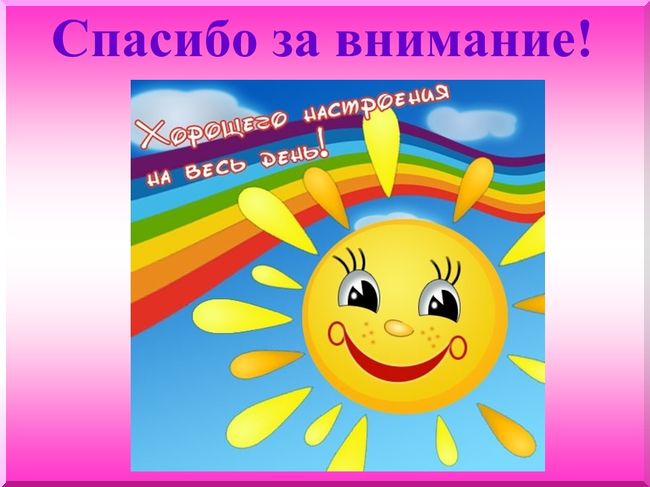